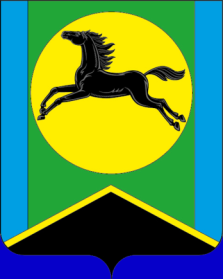 Бюджет для граждан по исполнению бюджета на 
2015 год
Доходы бюджета
Тыс.руб.
Всего доходов 620 784,39 тыс. рублей
132 312,84 тыс. рублей
488 471,55 тыс. рублей
Структура собственных доходов местного бюджета муниципального образования Бейский район в 2015 году
Безвозмездные поступления местного бюджета муниципального образования Бейский район в 2015 году
Исполнение расходов местного бюджета МО Бейский район в 2015 году
Общегосударственные расходы
Всего: 40 158.07 тыс. рублей, или на 84,2% от плана
Функционирование главы муниципального образования – исполнение 63,23%
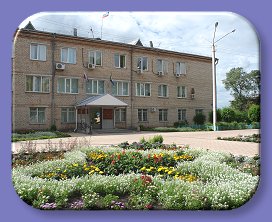 Функционирование председателя представительного органа муниципального образования – исполнение 72,76%
Функционирование аппарата местной администрации – исполнение 77,01%
Функционирование финансового органа и контрольно-счетной комиссии – исполнение 74,27%
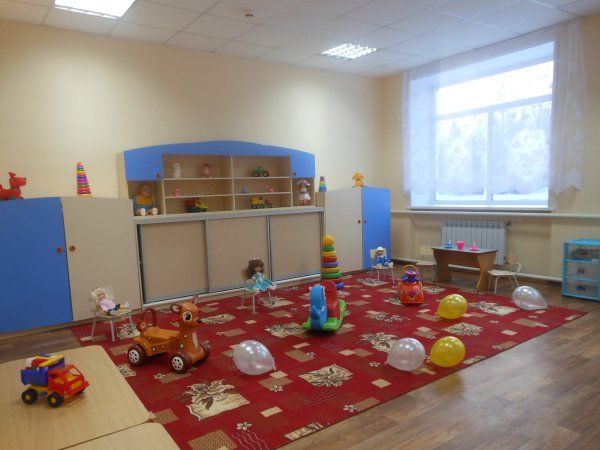 Проведение выборов и резервные фонды– исполнение 34,43%
Другие общегосударственные вопросы – исполнение 81,99%
Справочно: субвенции из республиканского бюджета на осуществление деятельности комиссии по делам несовершеннолетних и защите их прав,  госполномочий в области охраны труда и на деятельности административной комиссии – исполнение  91,5%
Национальная оборона
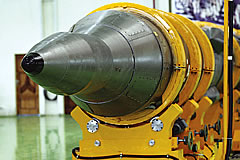 Расходы по первичному воинскому учету исполнено на сумму 1 337 тыс.рублей, или на 100%.
Национальная безопасность и правоохранительная деятельность
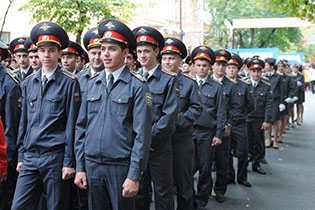 МП «Обеспечение общественного порядка и противодействие преступности в муниципальном образовании Бейский район на 2014-2019 годы» подпрограмма «Создание общественных спасательных постов в муниципальном образовании Бейский район на 2014-2015 годы» запланировано в бюджете и исполнено 70 тыс. рублей или 100%
МП «Финансовая поддержка социально ориентированных некоммерческих организаций на 2014-2019гг.» 
План и исполнение 250 тыс.руб., или 100%
Мероприятия по предупреждению и ликвидации последствий ЧС –План и исполнение 2 556,13 тыс.руб. или 100%
Расходы на мероприятия по защите населения и территорий от чрезвычайных ситуаций, пожарной безопасности при плане 994,10 тыс.руб., исполнение составило 100%
Национальная экономика
Всего: 25 397.85 тыс. рублей, или на 36.3% от плана
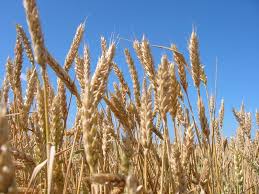 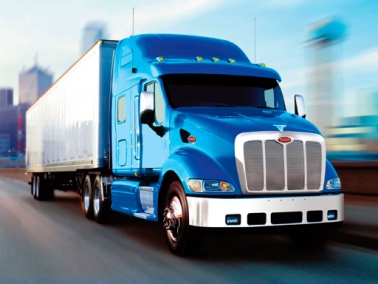 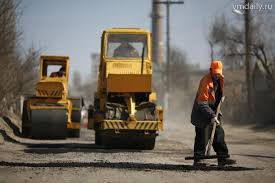 Сельское хозяйство
Транспорт
Дорожное хозяйство
Развитие агропромышленного комплекса
Безвозмездные поступления автономному учреждению осуществляющему перевозку пассажиров
Средства дорожного фонда на строительство (реконструкцию), капитальный ремонт,  ремонт и содержание  автомобильных дорог предусмотрено и исполнено в объеме
 1 058 ,0 тыс.руб
Субсидии из республиканского бюджета РХ на выполнение инженерных изысканий и разработку ПСД на строительство автомобильных дорог поселений, пострадавших в результате пожаров предусмотрено и исполнено 1 683 тыс руб.
Развитие приоритетных направлений с/х МО Бейский район
ЖКХ
Всего по разделу исполнение составило 67 825.3 тыс. рублей
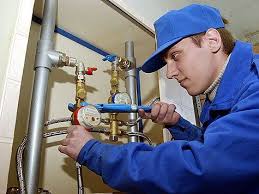 «Энергосбережение и повышение энергоэффективности в РХ
На 2013-2015 годы и перспективу до 2020 года»
11768.3 тыс. рублей или 99.9 %
Средства местного  бюджета на реализацию подпрограммы  «Свой дом муниципального образования Бейский район на 2014-2019гг.»  предусмотрены и исполнены в сумме 68,5 тыс.рублей
Средства местного бюджета на реализацию подпрограммы  «Энергосбережение и повышение энергоэффективности в муниципальном образовании Бейский район на 2014-2019гг.» предусмотрены и исполнены в сумме 42,66 тыс.рублей
Средства местного  бюджета на реализацию мероприятий подпрограммы «Чистая вода на 2014-2019гг.» муниципальной программы  «Развитие и совершенствования  муниципального образования  Бейский район на 2014-2019 годы» предусмотрены в сумме 200 тыс.рублей исполнение 100 %.
Меры социальной поддержки граждан, жилые помещения которых утрачены или повреждены в результате пожаров  и строительство и восстановление коммунальной инфраструктуры, предусмотрено в сумме 50 016тыс.рублей или 92,1%
Субсидии из республиканского бюджета РХ на обеспечение мероприятий  по переселению граждан  из аварийного жилого фонда предусмотрено и исполнено 6 192 тыс.руб., или 100%.
«Охрана окружающей среды»
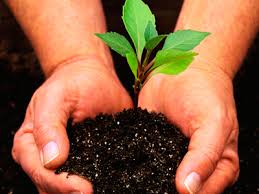 Всего 550 тыс. руб., или 100%
«Развитие системы обращения с отходами на территории муниципального образования Бейский район на 2014-2019гг.» муниципальной программы «Развитие и совершенствование муниципального образования Бейский район на 2014-2019гг.»
Образование
Всего на сумму 335680,66 тыс. рублей, или на 82,1%
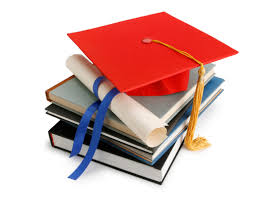 В состав расходов на образование включены средства на финансирование: 11 школ (с филиалами), 11 детских садов, коррекционная школы,  детская школа искусств, центра детского творчества, детской юношеской спортивной школы, содержание аппарата Управления образования Администрации МО Бейский район.
«Дошкольное образование» запланированы расходы в сумме 79 389,44 тыс.руб., исполнение 64 375,78 тыс.руб., или 81%,
«Общее образование» расходы бюджета предусмотрены в объеме 313 363,17 тыс. руб., исполнение составило 260 097,46 тыс.руб., или 83%
По подразделу «Другие вопросы в области образования» предусмотрено в бюджете 15 889,9 тыс. рублей, исполнено 11 207,41 тыс.рублей, или 70,5%
«Культура и  кинематография»
Всего на сумму 42 650,96 тыс. руб. или на 82,6%.
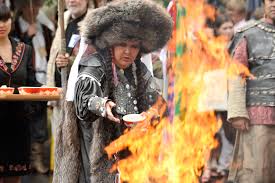 В подразделе «Культура» расходы планировались с сумме 47 014 тыс. рублей, исполнены на сумму 31 172,8 тыс. рублей, или на 66,3 %. Предусмотрены расходы на финансирование: библиотеки(с 22 филиалами), музея, 3-х учреждений культуры, расходы на реализацию мероприятий федеральных, республиканских и муниципальных программ.
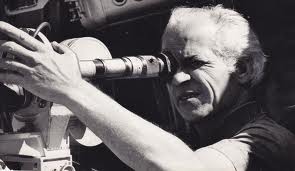 По муниципальной программе «Культура Бейского района на 2014-2019 годы» субсидия на выполнение муниципального задания предусмотрены в бюджете в сумме 47 014тыс. рублей, исполнены 31 172,8 тыс. рублей, или 66,3%
По подразделу  «Другие вопросы в области культуры, кинематографии» предусмотрены расходы на руководство и управление в сфере установленных функций, отделов технического обслуживания запланировано 12 335,4 тыс. рублей, исполнено на сумму 9 312,03 тыс. рублей, или на 75,5 %, в том числе республиканские и муниципальные программы.
Социальная политика
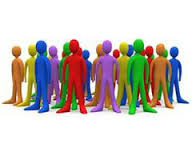 Всего на сумму 47 801,76 тыс. руб.или на 95,6%.
«Пенсионное обеспечение» предусмотрены расходы на выплату доплаты к пенсии муниципальным служащим  в сумме 3 869 тыс. руб., исполнены в сумме 2 893,6 тыс. руб. или  на 74,8 %.
В подразделе «Охрана семьи и детства» планировались расходы в сумме 45 234 тыс.рублей, исполнены в сумме 44 049,13 тыс. рублей или на 97,4 %.
«Другие вопросы в области социальной политики» запланированы  расходы по муниципальной программе «Социальная поддержка граждан Бейского района на 2014-2019гг.»  по подпрограмме «Старшее поколение на 2014-2019» в сумме 774,1 тыс. руб., исполнены в сумме 735,02 тыс. руб. или 95 %
Социальная поддержка детей-сирот и детей, оставшихся без попечения родителей, в семье опекуна и приемной семье, а так же вознаграждение причитающиеся приемному родителю, расходы запланированы в сумме 42 318 тыс.рублей, исполнены на сумму 41 488,36 тыс.рублей или 98%
Прочие межбюджетные трансферты
Дотация на поддержку мер по обеспечению сбалансированности бюджетов, исполнено 19 477 тыс.руб.
На сохранение и развитие малых и иных сел, исполнено 823,5 тыс.руб.
На мероприятия направленные на развертывание транспортной инфраструктуры,
исполнено 1723,2 тыс.руб
Объем муниципального долга в 2015 году
Контактная информация и обратная связь
Адрес: 655770, Республика Хакасия, Бейский район, село Бея, ул. Площадь Советов, №20.
Электронная почта приемной: finbeya@mail.ru
Телефон приемной: 8(390 44)3-12-54 
Факс: 8(390 44)3-12-54 
Режим работы:
Понедельник – четверг с 8:00 до 17:00, пятница с 8:00 до 12:00
Перерыв с 12:00 до 13:00
Выходные дни: суббота, воскресенье
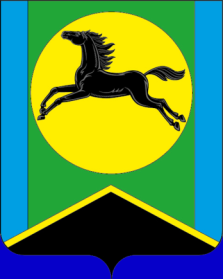 Спасибо за внимание!!!